Pensionssystemet
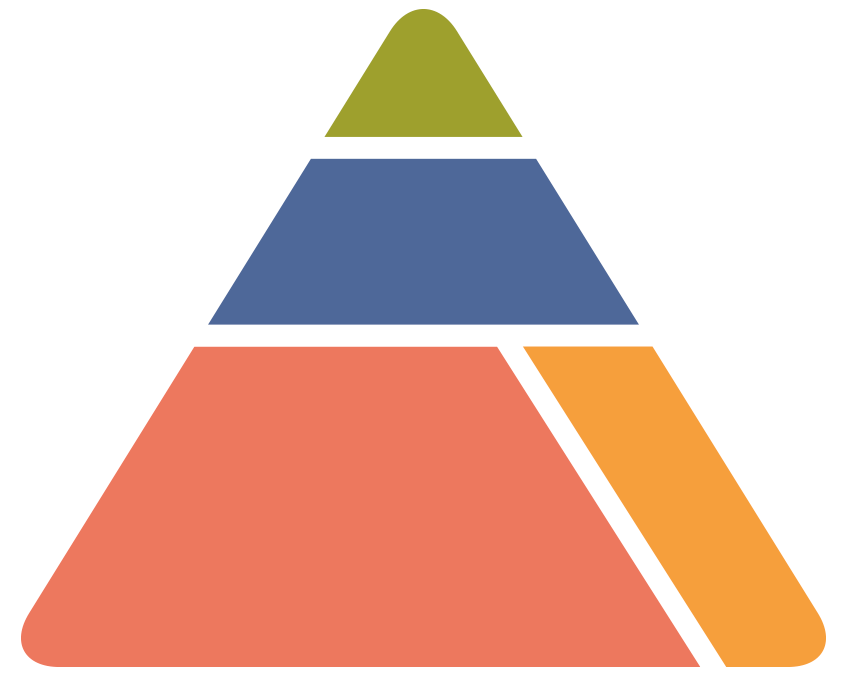 Eget sparande


Tjänstepension



Allmän pension
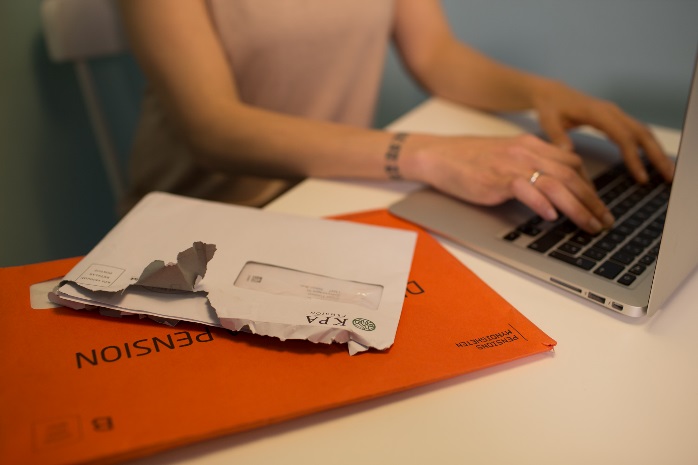 Allmän pension
Inkomstpension 16% av din inkomst 
Premiepension 2,5%  av din inkomst 
Inbetalningar för lön upp till max 8,07 inkomstbasbelopp dvs 45 865kr/mån  (2021)
Pensionssystemet
Eget sparande









Allmän pension
     Inkomstpension
     Premiepension
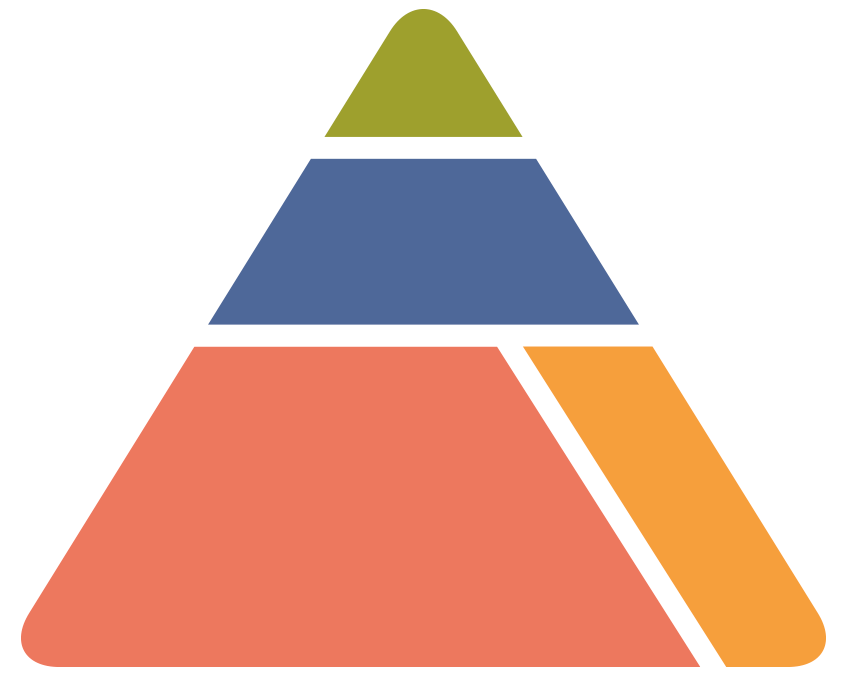 Tjänstepension
         KAP-KL
Förmånsbestämd
Avgiftsbestämd
Pensionsavtal hos kommun & regionOlika pensionsavtal kan ha gällt under samma anställning.
AKAP-KL
Enbart förmånsbestämda 
pensioner
PA-KL
PFA
KAP-KL
2006
1985
1998
2014
Avgiftsbestämd ålderspension
PA-KL-livränta
Förmånsbestämd ålderspension
Intjänad pensionsrätt 1997-12-31
KAP-KL för anställda inom kommun och landsting  (född 1985 eller tidigare)
Intjänad pensionsrätt  1997-12-31
Förmånsbestämd ålderspension
Avgiftsbestämd ålderspension
Förmånsbestämd ålderspension
Tjänas in från 28 år - 65 år

Beräknas på lön över 42 625 kr/mån(2021)

Uttag tidigast från 61 år

Direkt påbörjat pensionsuttag efter avslutad tjänst!
Vid beräkning av förmånsbestämd ålderspension används:
LÖN                                      -De nio sista åren viktiga    

PENSIONSNIVÅ i %       - Bestäms av födelseåret

TID                                       - 30 år inom kommun och region ger maximal tidsfaktor
Pensionsunderlag för FÅP
Beräkningsår
Buffertår
Vid slutberäkning vid 65 år används :
Ålder:
Medelvärdet av 
de fem bästa årslönerna*
under de sju åren före buffertåret
Årsskifteslivränta
Vid varje årsskifte beräknas en årsskifteslivränta.
FÅP eller livränta kan inte bli lägre än en tidigare beräknad årsskifteslivränta.
Detta införs 20071231
Årsskifteslivränta 
20 000 kr
FÅP 17 000 kr
65 år
PensionsnivåFörmånsbestämd ålderspension
Avgiftsbestämd ålderspension
4,5% av årsinkomsten betalas in till en tjänstepensionsförsäkring från 21 år (2007)
Val av försäkringsbolag
Traditionell försäkring
Fondförsäkring
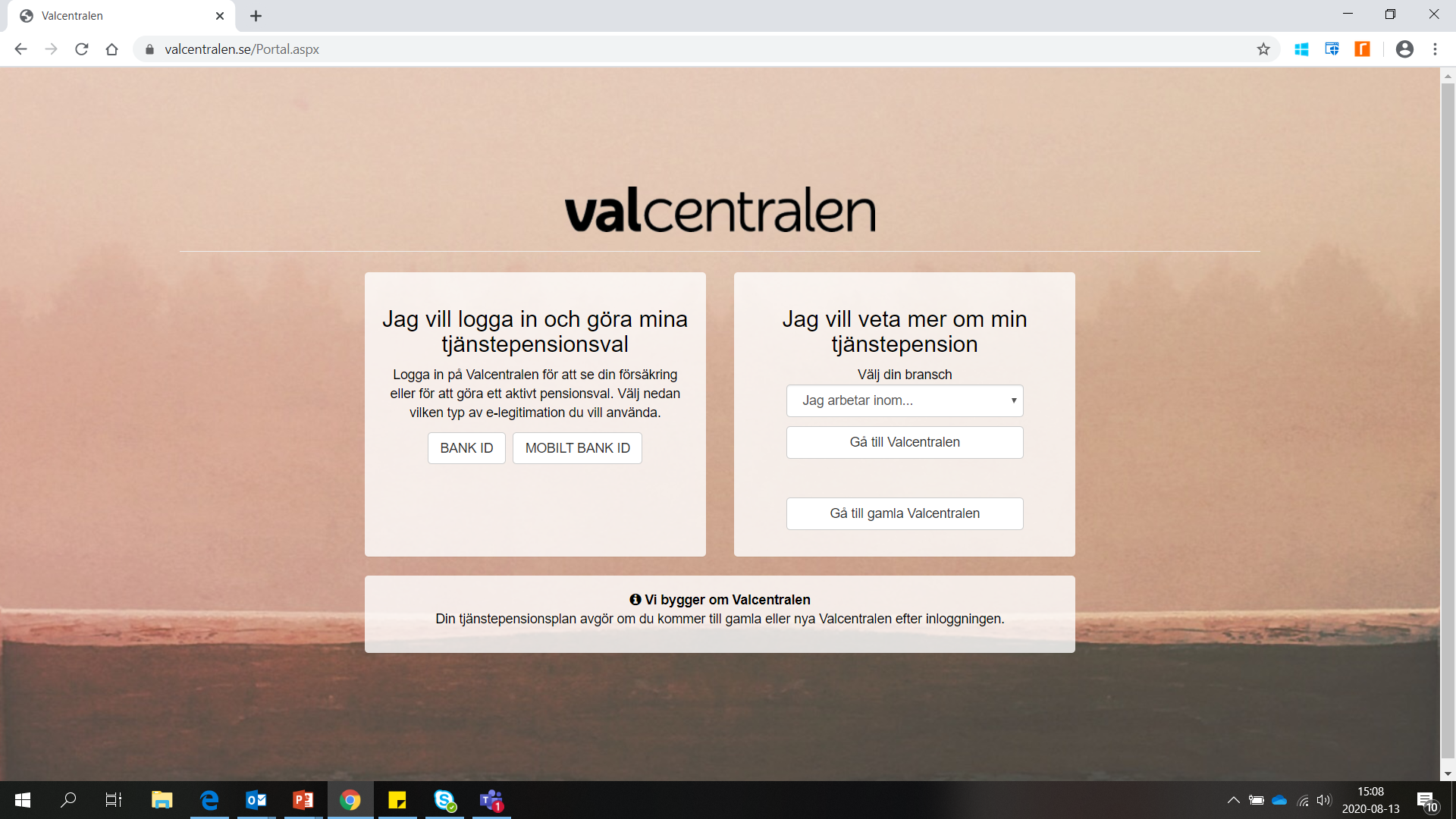 www.valcentralen.se  0771-81 61 41
14
www.pensionsvalet.se     020-650 111
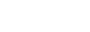 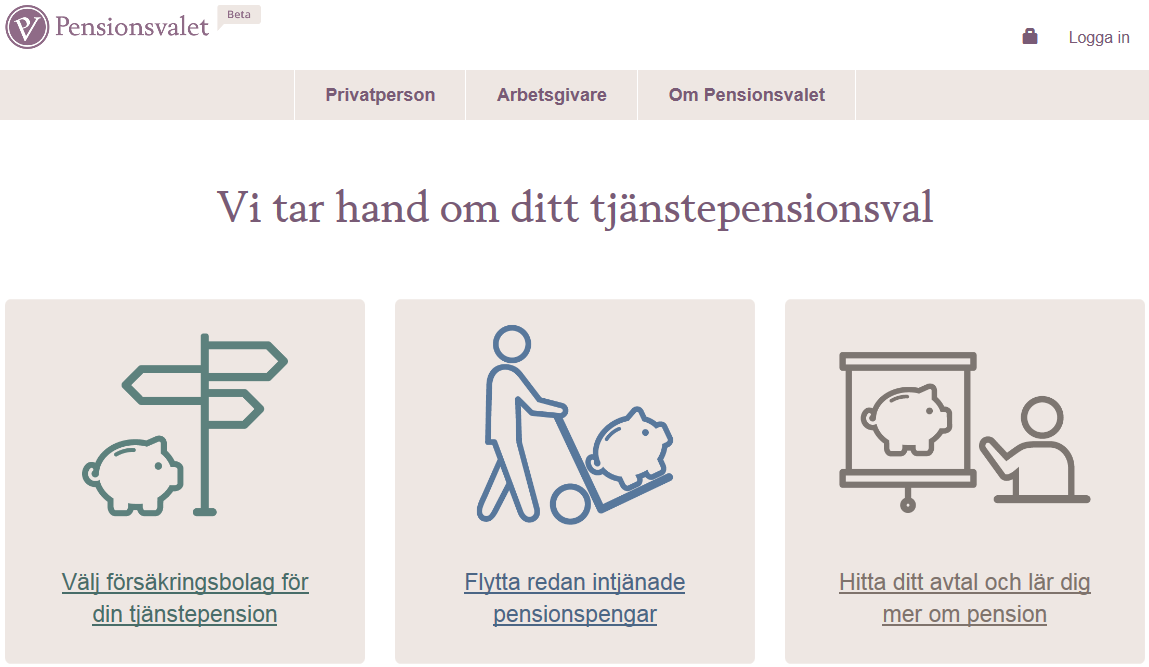 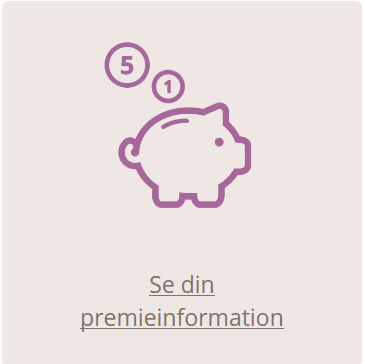 16
Vad händer om du inte gör ett val?
KPA Pension Traditionell Pensionsförsäkring 
Automatiskt återbetalningsskydd
Tryggt med garanterat pensionsbelopp
Dina pengar placeras etiskt och till låga avgifter
Behöver du återbetalningsskydd?
Med
sparkapitalet tillfaller familjen


Utan
sparkapitalet tillfaller övriga 
sparare i en gemensam pott
18
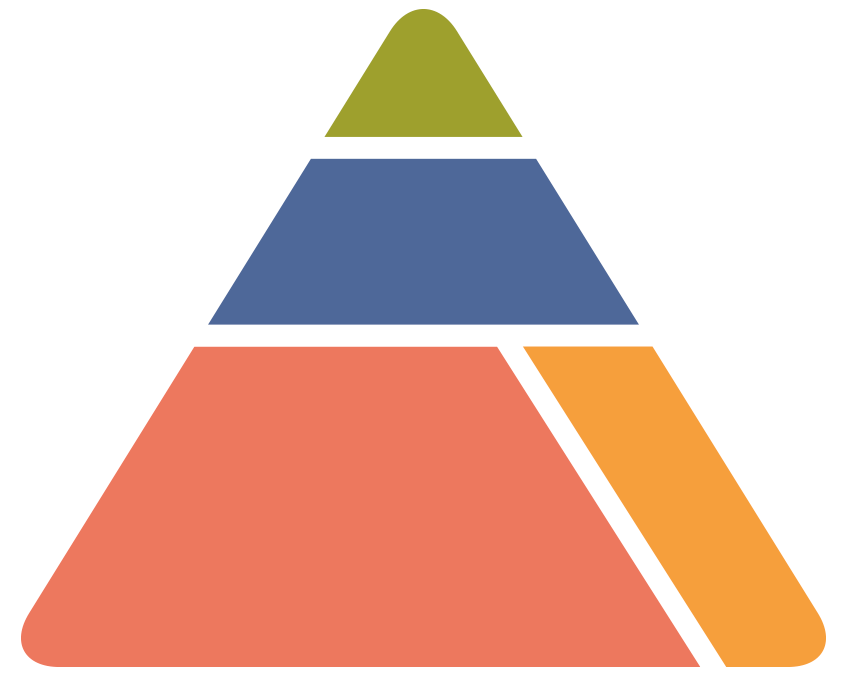 KAP-KL
Intjänad pensionsrätt
FÖRMÅNS BESTÄMD ÅLDERSPENSION 
Avgiftsbestämd ålderspension
LÖNEVÄXLING om lön > 45 865 kr/m (2021)
Allmän pension
Allmän pension
På max 8,07 inkomstbasbelopp=45 865kr/m
Vad är löneväxling?
Du byter en del av din bruttolön mot något som din arbetsgivare erbjuder. I det här fallet insättningar i  pensionsförsäkring.
 Avdraget sker innan skatt och betalas in på valbar försäkring hos Pensionsvalet
 Arbetsgivaren gör ett tillägg på 6% på det belopp du väljer att växla
Viktigt om löneväxling
Får du en månadslön på mindre än 45 265kr (2021) efter löneväxling minskar din allmänna pension
Din tjänstepension fortsätter att beräknas på bruttolön före växling !
Kom ihåg !
Sluta med genast börjande uttag ger FÅP annars  livränta. Tidigast möjligt vid 61 år.
Årskiftes livränta sedan 2007 fungerar som ett skyddsnät för de med negativ löneutveckling.
Förmånsbestämd ålderspension och intjänad pensionsrätt utbetalas med automatik vid 67 år, om du inte fortsätter på din tjänst till 68 års ålder.  
ALLTID kontakta pensionshandläggaren  - endast de kan göra korrekta beräkningar!
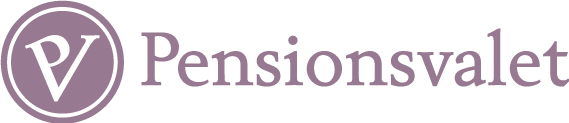 pensionsmyndigheten.se
Här ser du din Inkomstpension och premiepension. 
Du ser dina fondval
Du kan byta dina fonder
pensionsvalet.se
Här gör ditt val första gången
Du kan se din premieinformation per från 1998
Du kan flytta dina pengar
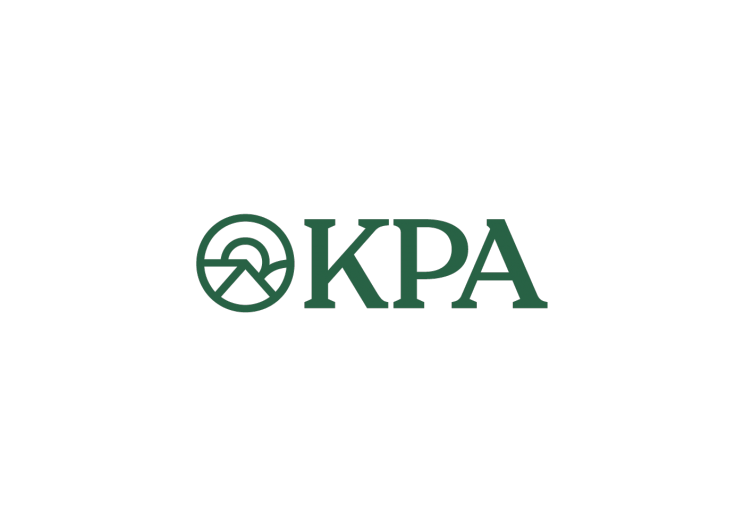 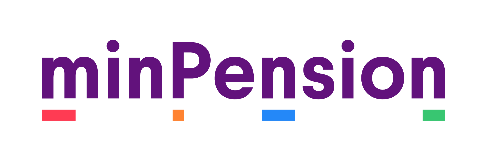 kpa.se
Här ser du vilka avtal du har i KPA Pension
Du ser om du har återbetalningsskydd
Du kan se din efterlevandepension
minpension.se
Här ser du en samlad bild av din pension
Inkomstpension
Premiepension
Tjänstepension
Privat pension
Du kan även simulera pensionsuttag
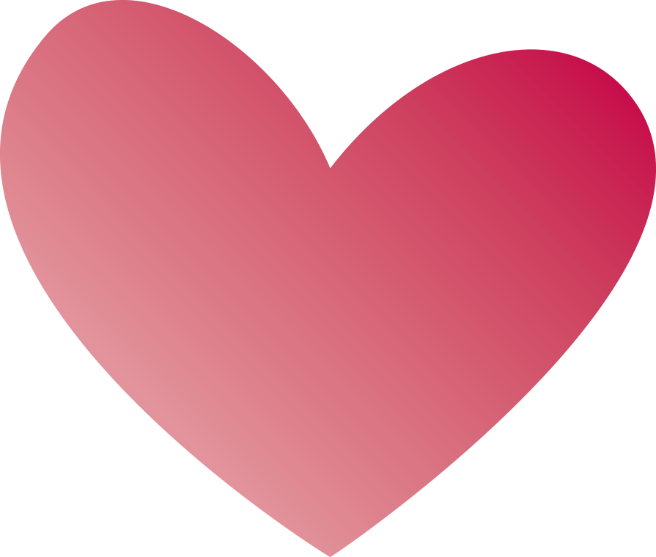 Tack!
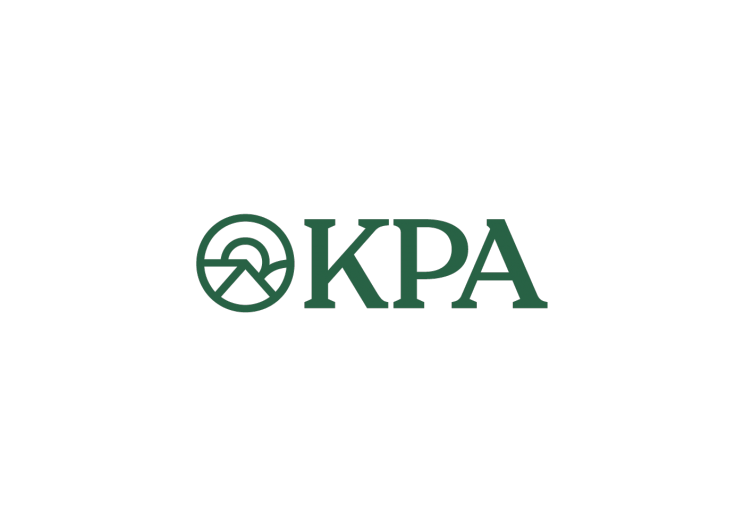 [Speaker Notes: Eva  och avsluta visningen och visa ansikten
Tack för att ni var med och vi vill gärna ha en återkoppling på vad ni tyckte ni kommer att få ett mejl om detta i början av nästa vecka med en länk. Det är tre frågor
Hejdå]